Valvular Heart Diseases
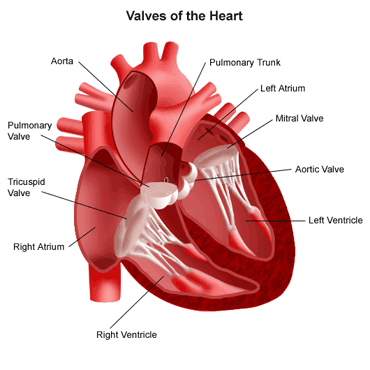 Prof. Mohammed Arafah
   MB,BS FACP FRCPC FACC
Objectives
Etiology of valve diseases 
Pathogenesis .
Clinical presentation .
Clinical findings .
Investigation .
Management .
Etiology
Congenital : 
            -   Bicuspid or unicuspid .
            -   Subvalvular or supravalvular .
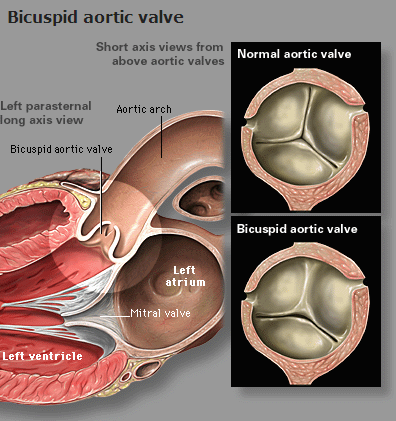 Etiology -  continue
Acquired :
            -   Rheumatic .
            -   Degeneration .
                  - myxomatous
                  - calcification
            -   Ischaemic . 
            -   Infective Endocarditis .
            -   Valve ring dilatation .
TYPES of Presentations
Acute Presentation :
           - Acute mitral regurgitation due to
                eg acute myocardial infarction
                     acute chordea tendineae rupture
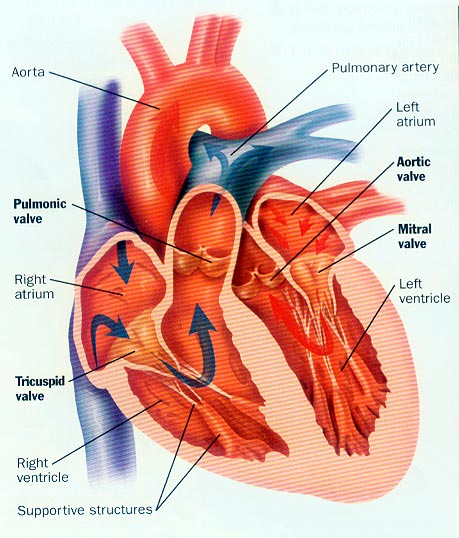 TYPES of Presentations
Chronic Presentation :
          - Chronic mitral regurgitation due to
                   eg RHRUMATIC fever .
                        Mitral valve Prolapse .
           - Chronic aortic regurgitation due to
                    eg Bicuspid Aortic valve .
HEAMODYNAMICS Consequences
Pressure  Overload :
           - Aortic stenosis 
               Left Ventricular hypertrophy
           - Mitral stenosis 
               Left Atriarl hypertrophy & dilatation
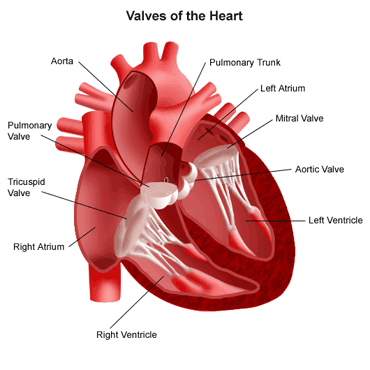 HEAMODYNAMICS Consequences
Volume Overload :
            - chronic mitral regurgitation 
                 dilated left ventricle & left atria
            - chronic tricuspid regurgitation
                 dilated right ventricle & right atria
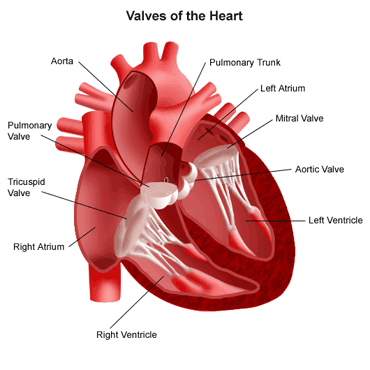 SYMPTOMS
Dyspnea , paroxysmal nocturnal dyspnea 
   orthopnea .
Palpitation .
Chest  pain .
Dizziness , prefainting ,syncope .
Oedema , Ascites 
Cough .
Fatigue
Hemoptysis
Symptoms of thromboembolic complication .
Signs of Valvular Diseases
Abnormal look ( mitral facies ) .
Abnormal pulse ( Atrial fibrillation ) .
Abnormal JVP
Apex beat abnormality .
Sternal or parasternal heave .
Thrill .
Abnormal heart sound .
MURMURS .
        Systolic or Diastolic .
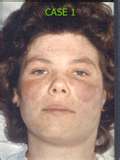 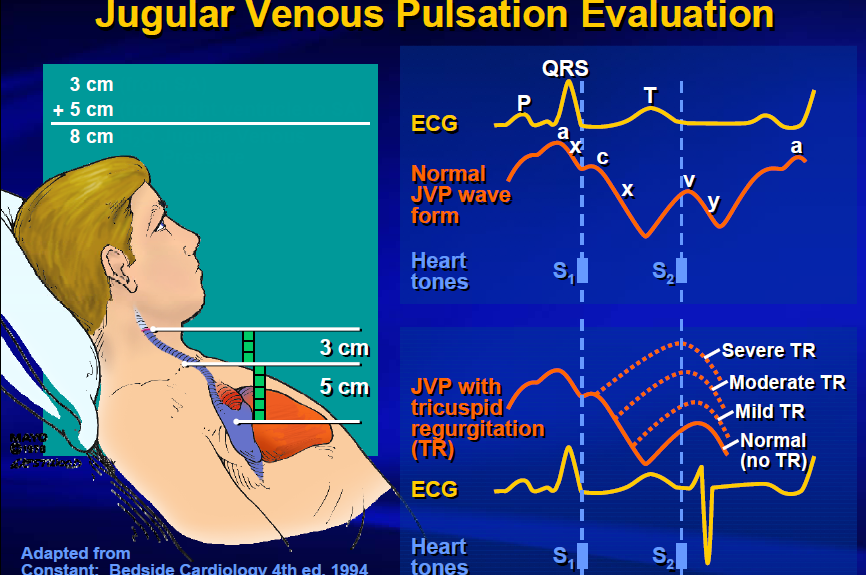 INVESTIGATION
ECG .
CXR .
Echo cardiology .
   M mode , 2D ,3D . 4 D  . TEE .
   Doppler .
24 hours monitor for heart rhythm .
MRI .
Cardiac catheterization .
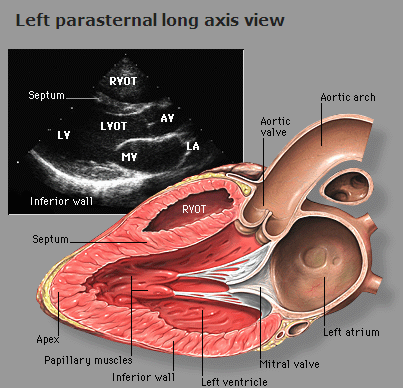 MITRAL STENOSIS
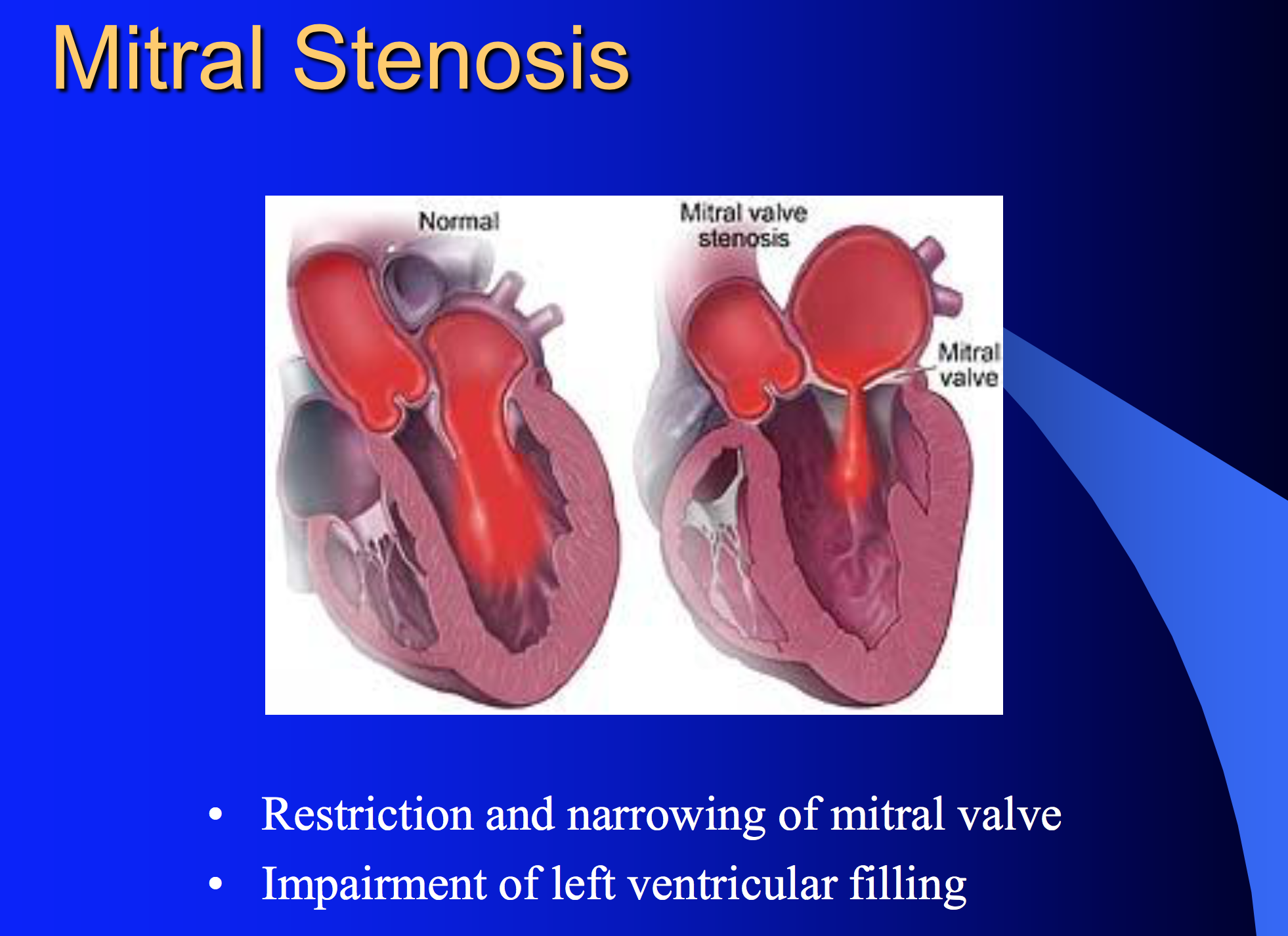 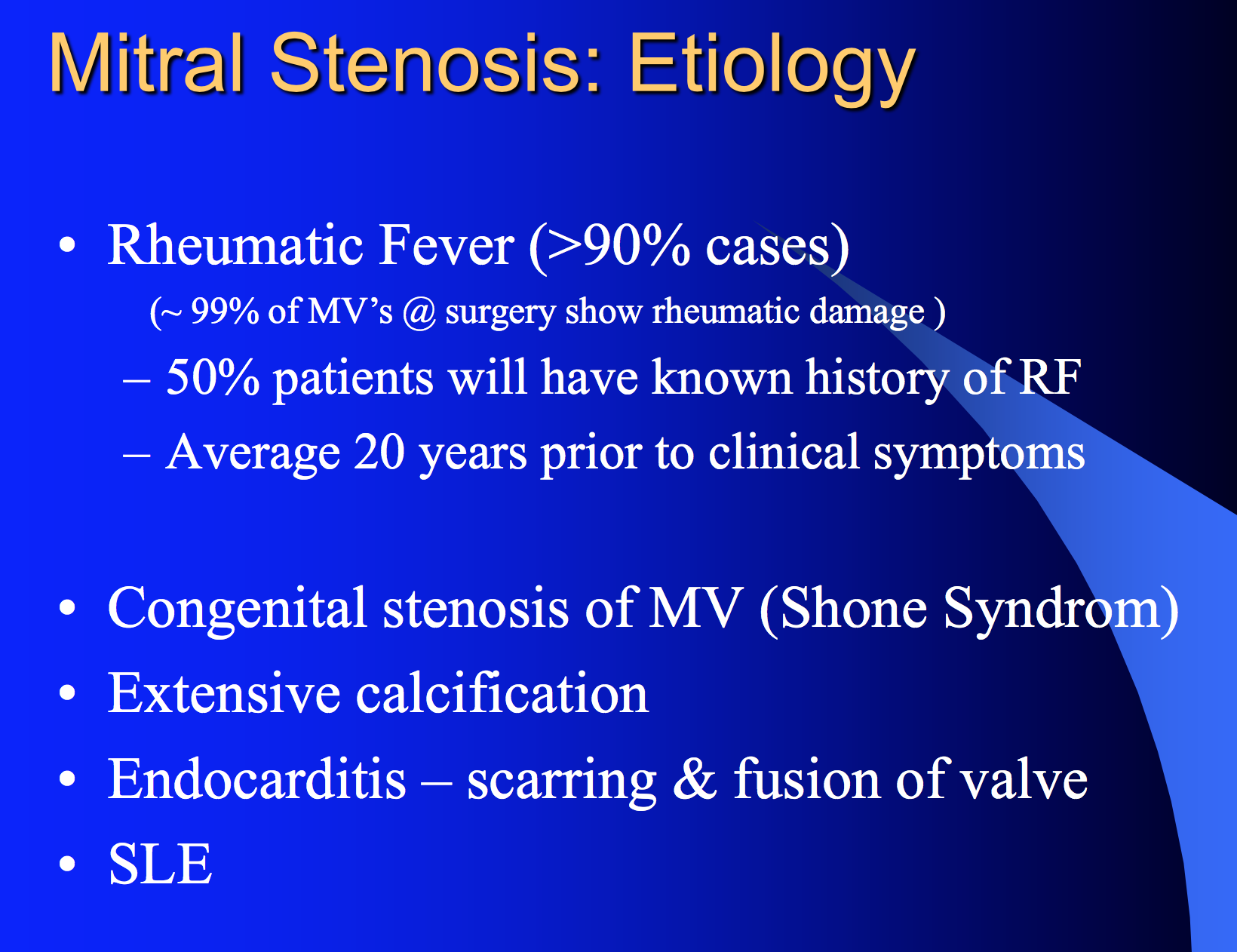 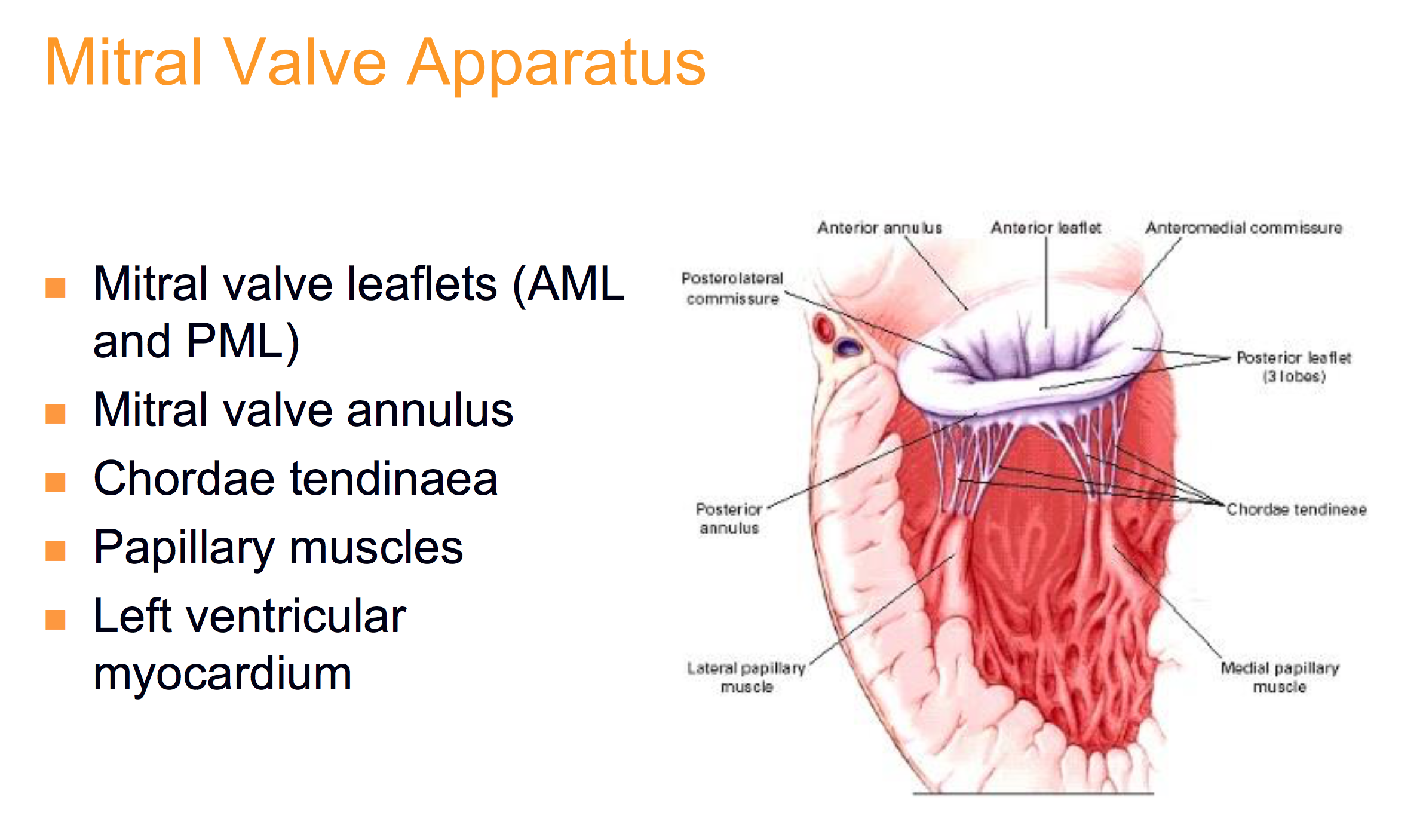 MITRAL STENOSIS results in several changes to the integrity of the valves:
CUSPS  THICKEN
COMMISSURES  FUSED  TOGETHER
CHORDAE TENDINAE BECOMES 
THICKENED & SHORTENED
CALCIUM DEPOSITS FORM
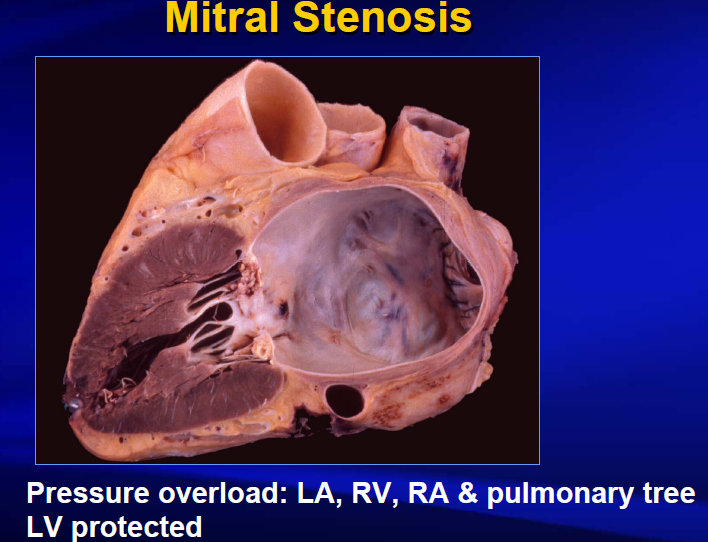 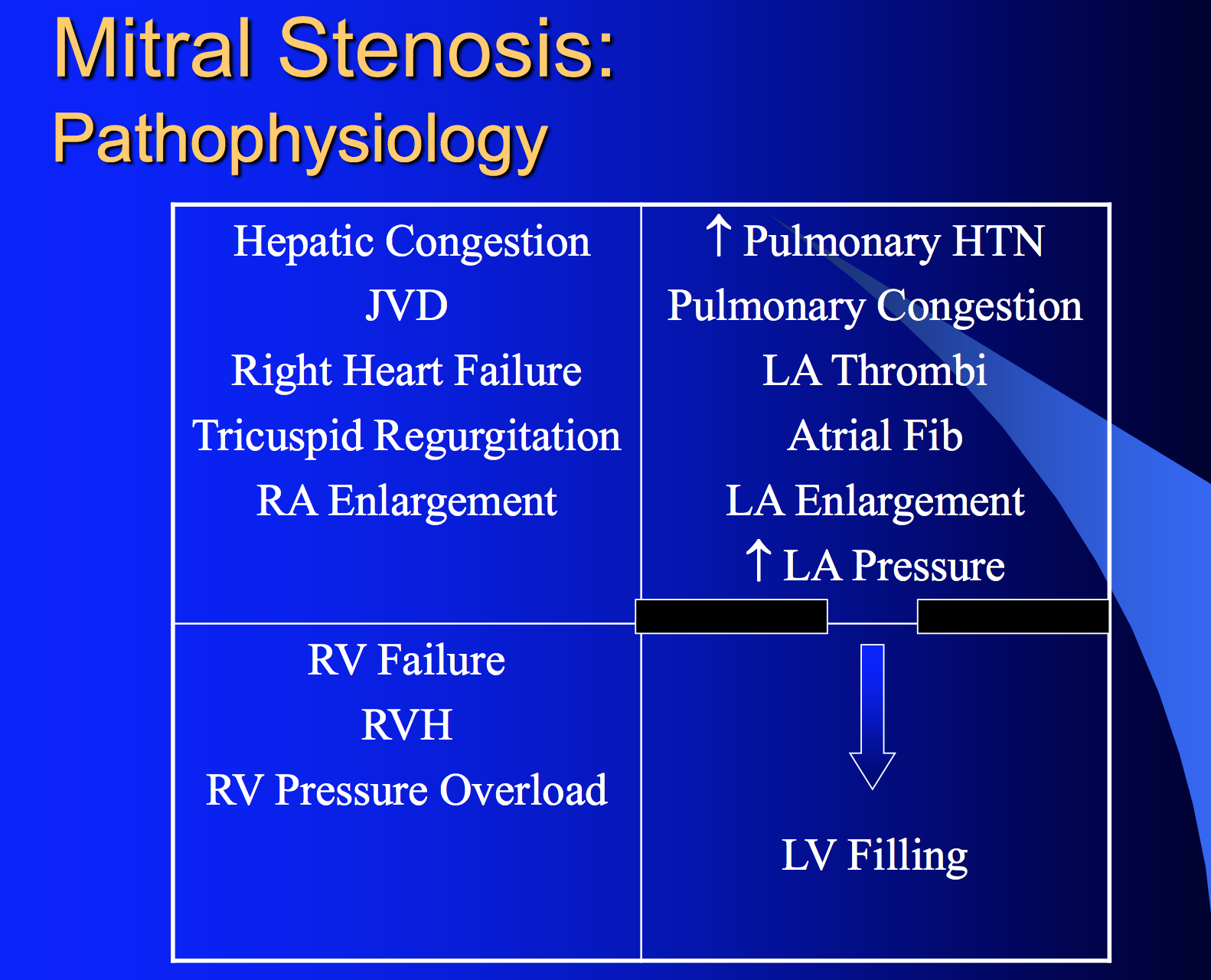 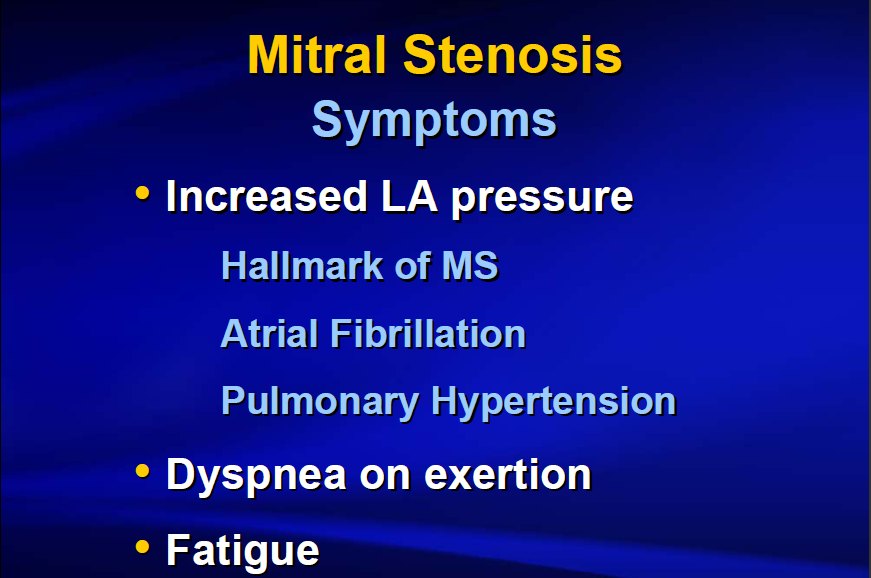 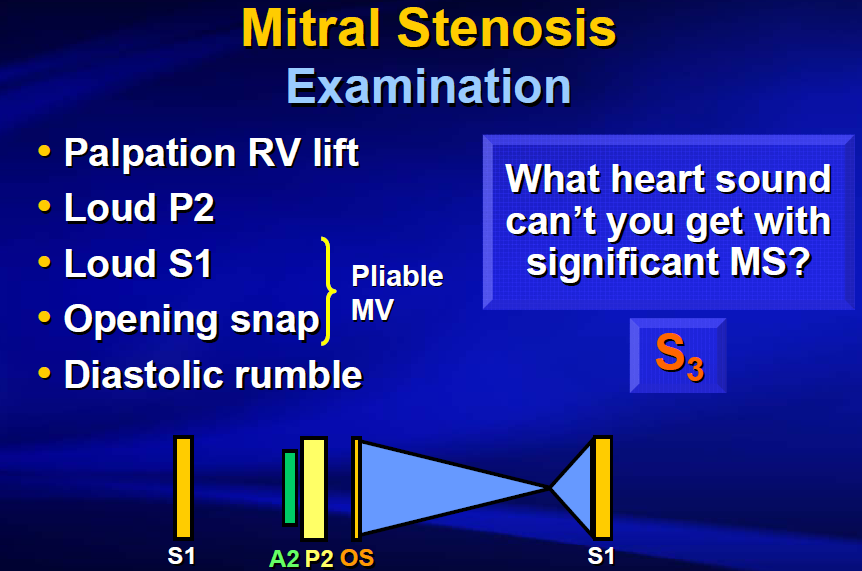 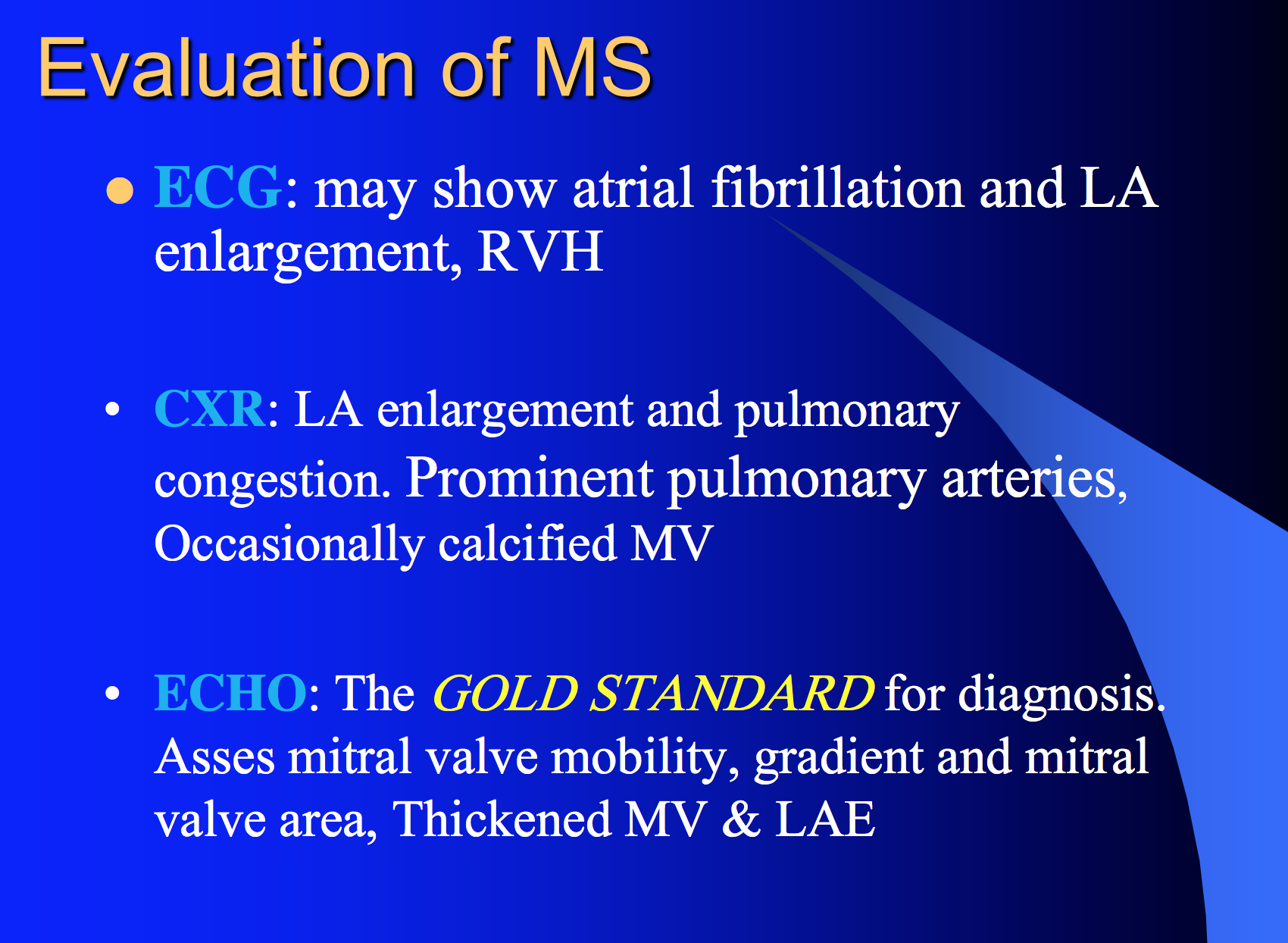 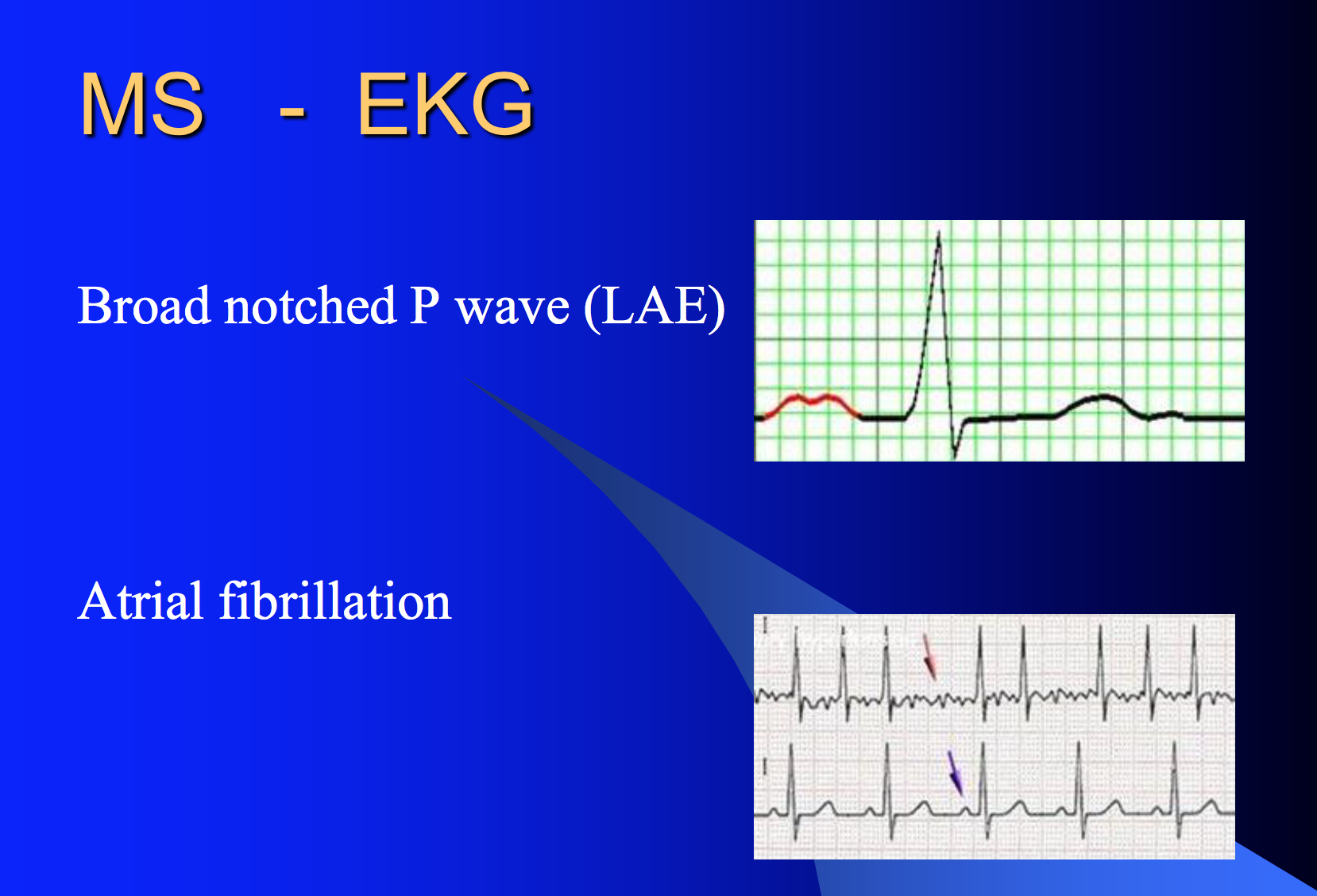 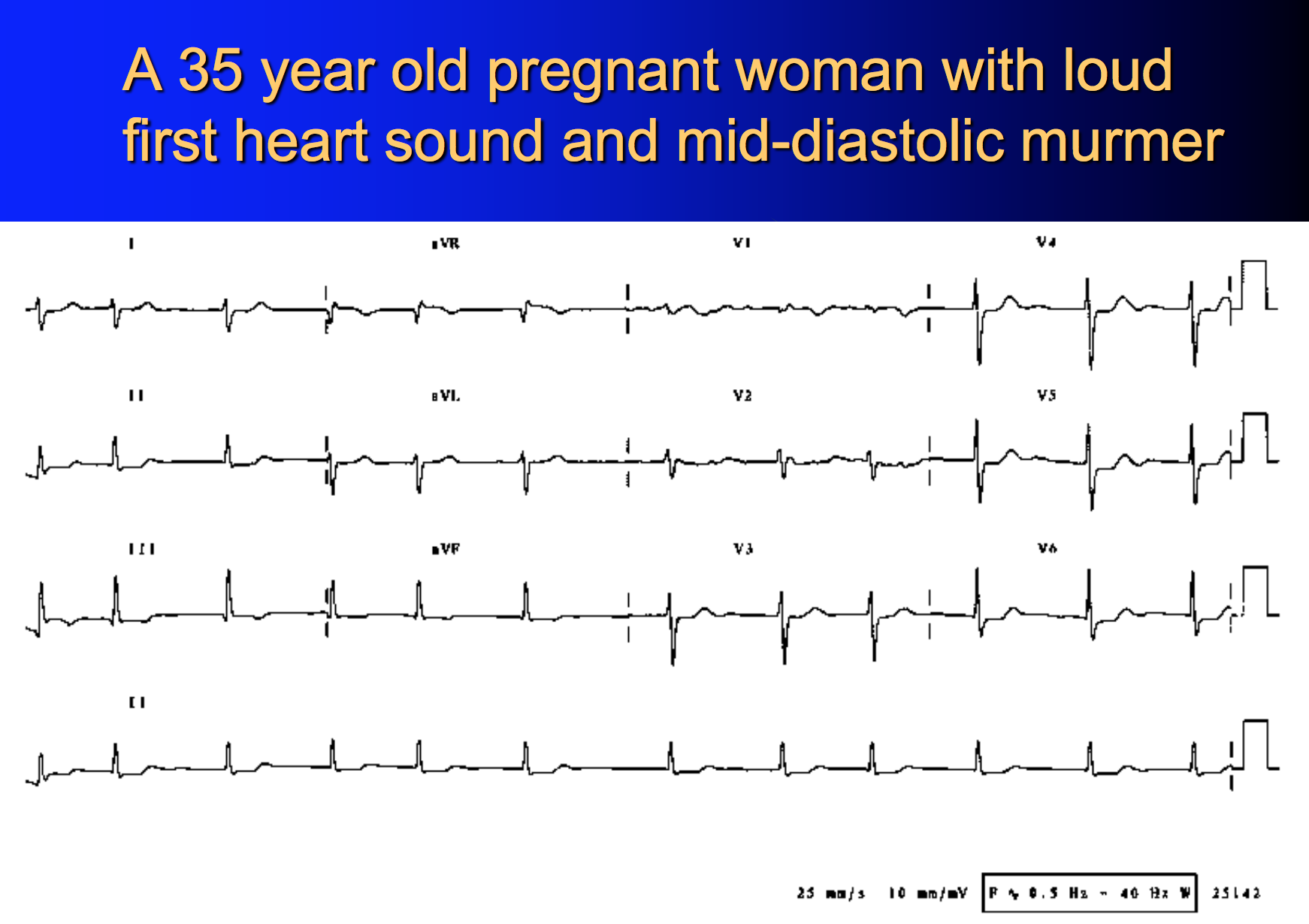 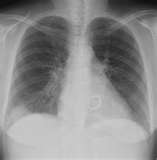 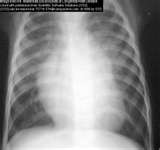 LEFT PARASTERNAL, LONG AXIS VIEW
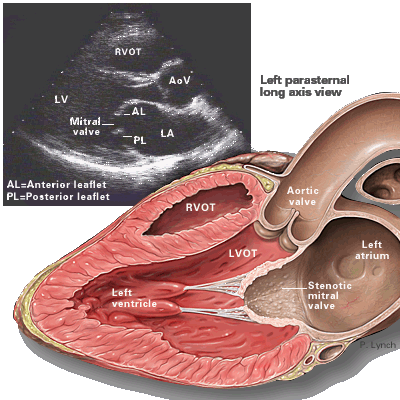 STENOTIC MITRAL VALVE
COMPLICATIONS OF MITRAL STENOSIS
ATRIAL FIBRILLATION
LUNG CONGESTION
BLOOD CLOTS with SYSTEMIC EMBOLIZATION
PULMOARY HYPERTENSION
CONGESTIVE HEART FAILURE
MEDICAL MANAGEMENT
DIURETICS
DIGITALIS
 ANTI-ARRYHTHMICS
 ANTICOAGULANTS
ANTIBIOTICS
Intervention
PERCUTANEOUS TRANSVENOUS MITRAL COMMISSUROTOMY (PTMC)
SURGICAL COMMISSUROTOMY
MITRAL VALVE Replacement .
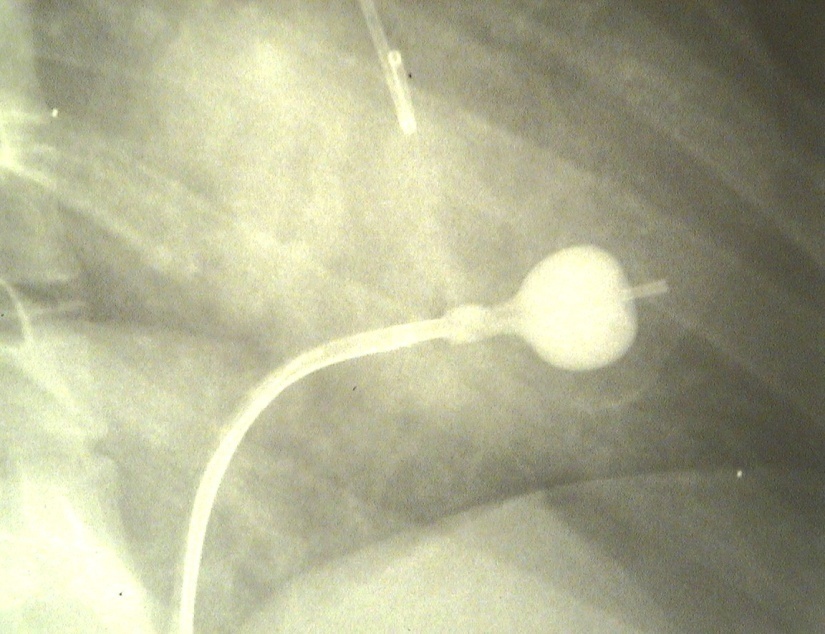 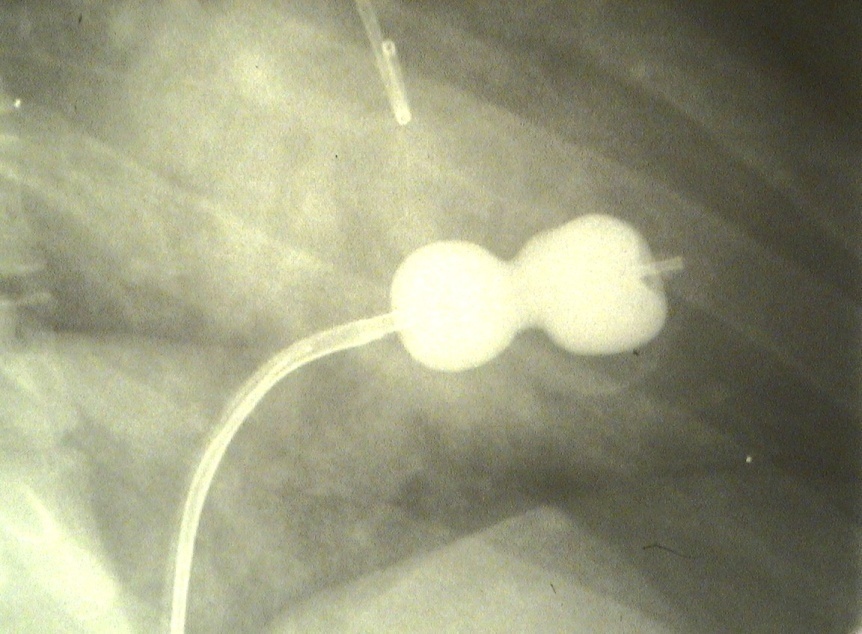 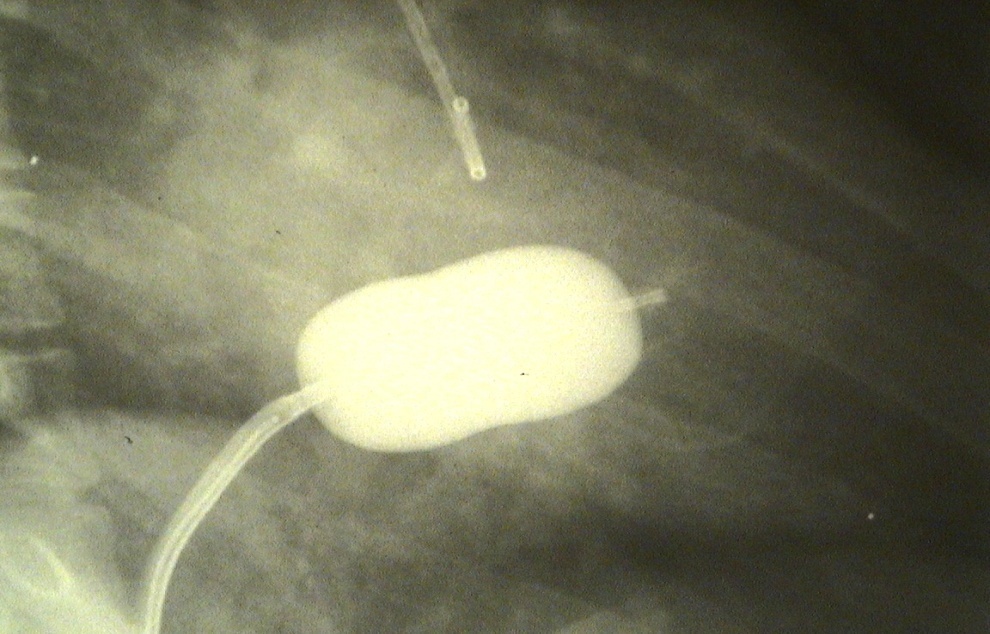 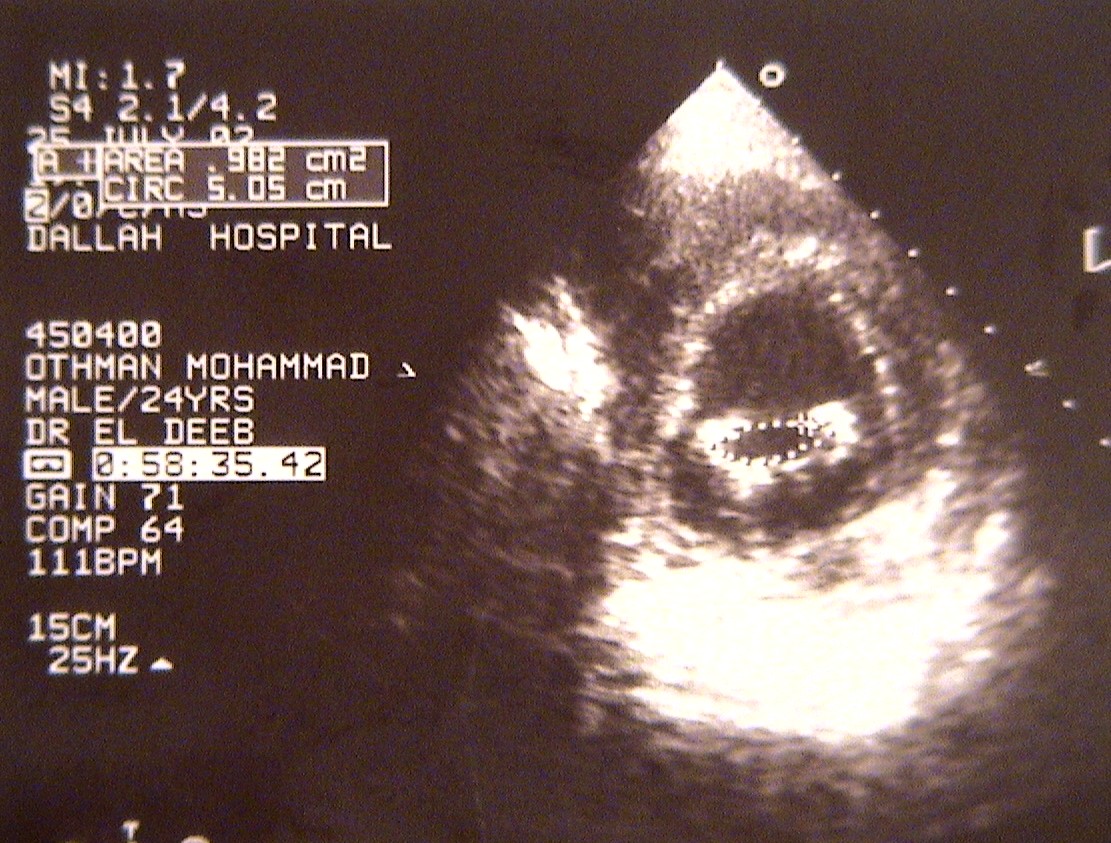 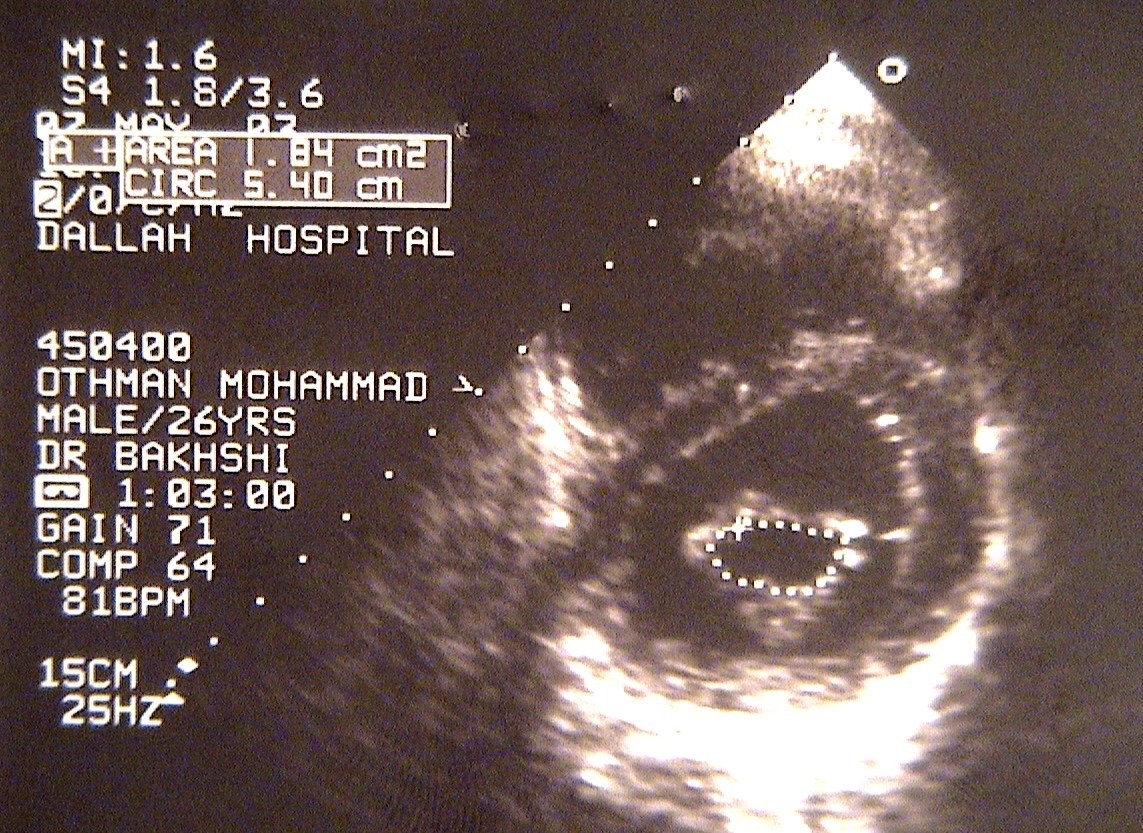 MVA = .982 cm²
MVA = 1.84 cm²
PRE-PROCEDURE
POST-PROCEDURE
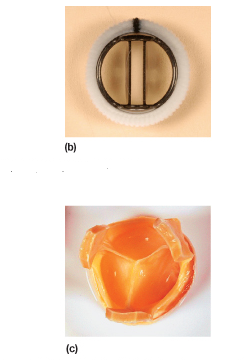 MITRAL REGURGITATION
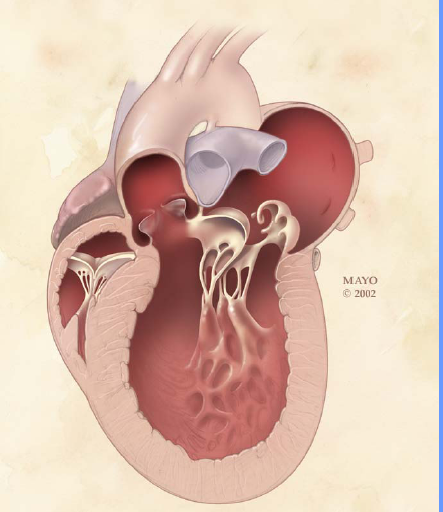 ETIOLOGY
RHEUMATIC HEART disease .
MITRAL Valve Prolapse  .
Others
         - IHD
         - Cardiomyopathy  ( dilated , hypertrophic )
         - Hypertensive heart disease
         - infective endocarditis 
         - Myocarditis
         - connective tissue disorders -  (SLE)
         - collagen abnormalities - Marfan's syndrome
SIGNS
Laterally displaced (forceful) diffuse apex beat and a systolic thrill .
Soft first heart sound .
 Pansystolic murmur .
Prominent third heart sound .
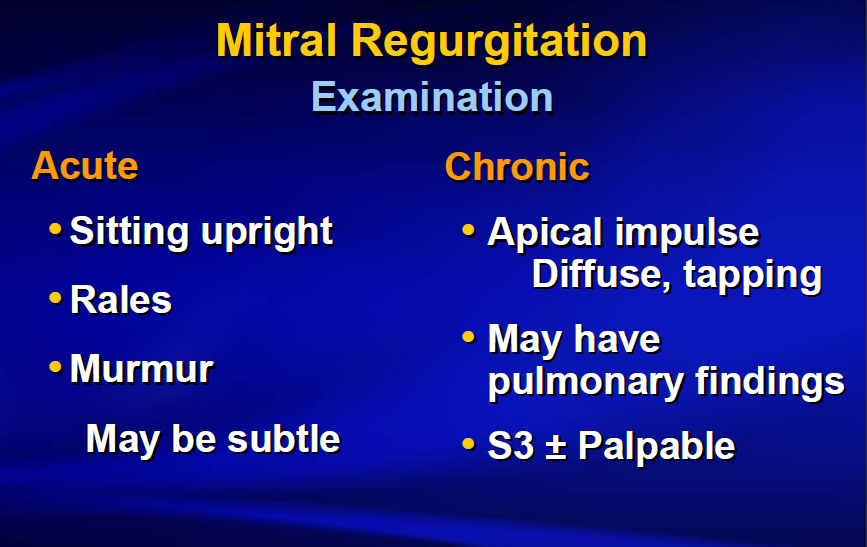 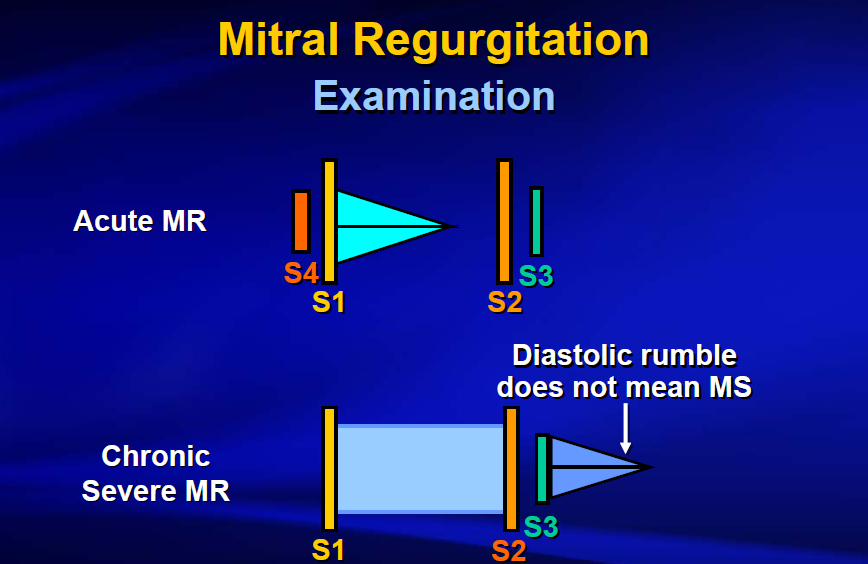 Management of mitral regurgitation
Evidence of progressive cardiac enlargement generally warrants early surgical intervention by either mitral valve repair or replacement .
Treatment with ACE inhibitors, diuretics and possibly anticoagulants .
Mitral Valve Prolapse
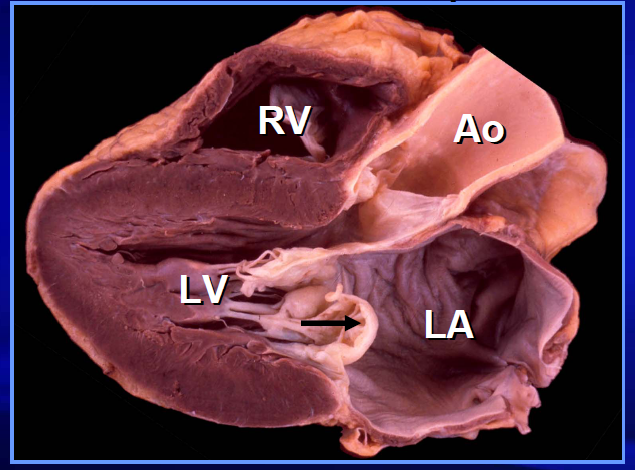 Pathology
Large mitral valve leaflets, an enlarged mitral annulus, abnormally long chordae or disordered papillary muscle contraction .
Demonstrate myxomatous degeneration of the mitral valve leaflets .
 Associated with Marfan's syndrome, thyrotoxicosis, rheumatic or ischaemic heart disease .
Symptoms
Atypical chest pain is the most common symptom .
Palpitations may be experienced because of the abnormal ventricular contraction or because of the atrial and ventricular arrhythmias .
Sudden cardiac death due to fatal ventricular arrhythmias is a very rare but recognized complication.
SIGNS
The most common sign is a mid-systolic click .
Produced by the sudden prolapse of the valve and the tensing of the chordae tendineae that occurs during systole .
A late systolic murmur owing to some regurgitation
Treatment
Beta-blockade is effective for the treatment of the atypical chest pain and palpitations .
 Mitral valve prolapse  associated with significant mitral regurgitation and atrial fibrillation, anticoagulation is advised to prevent thromboembolism .
Mitral valve prolapse associated with severe mitral regurgitation has a risk of sudden cardiac death.
AORTIC STENOSIS
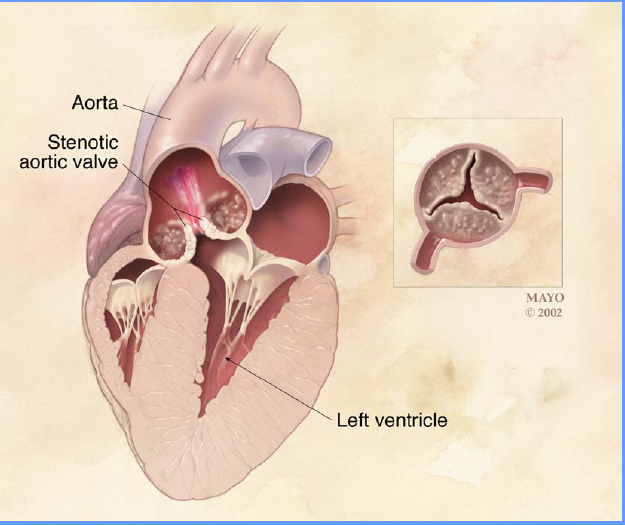 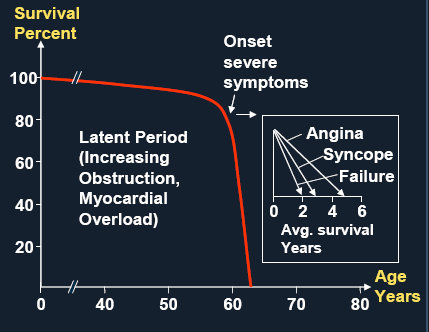 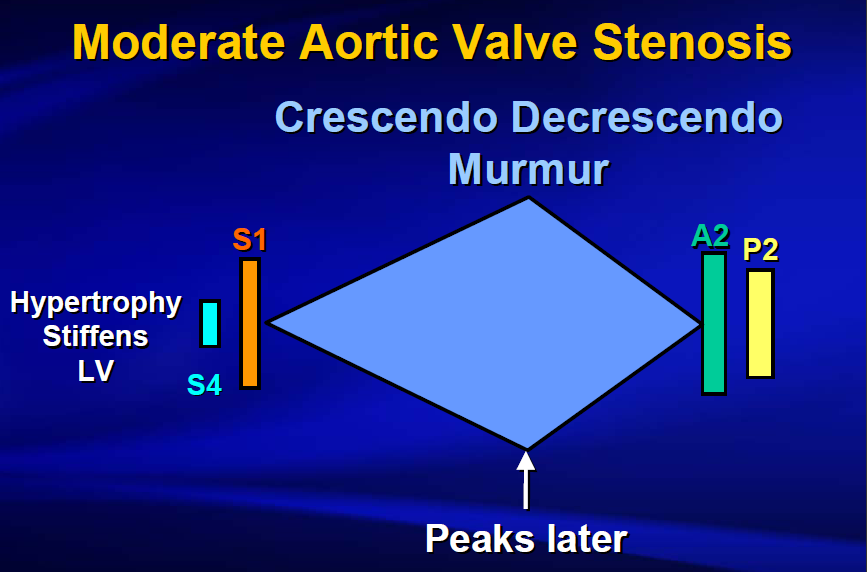 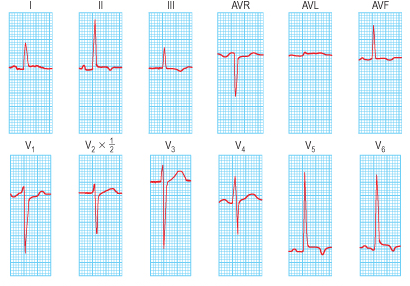 Treatment
In patients with aortic stenosis, symptoms are a good index of severity and all symptomatic patients should have aortic valve replacement.
 Asymptomatic patients should be under regular review for assessment of symptoms and echocardiography .
TAVR
Transfemoral (TF) and Transapical (TA)
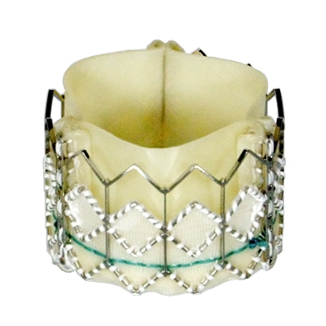 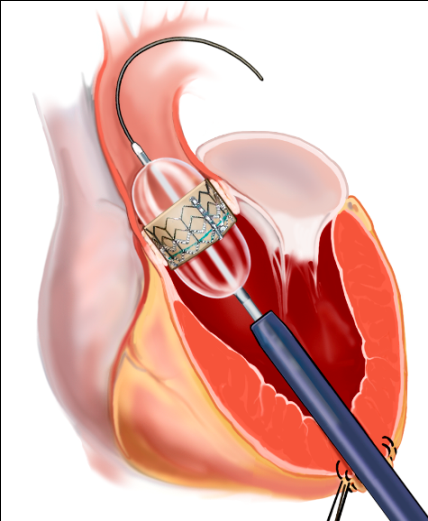 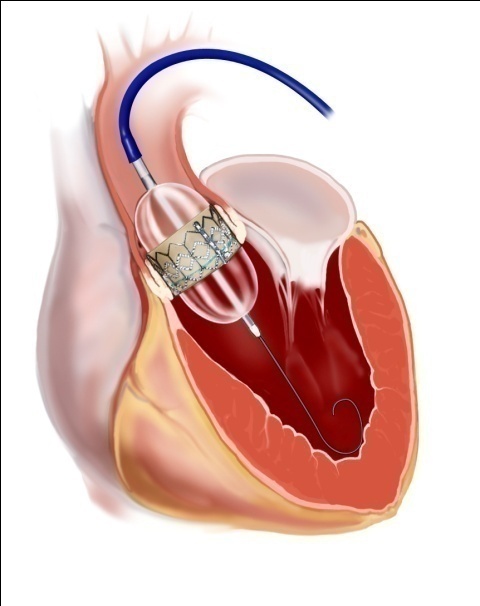 Transapical
Transfemoral
AORTIC REGURGITATION
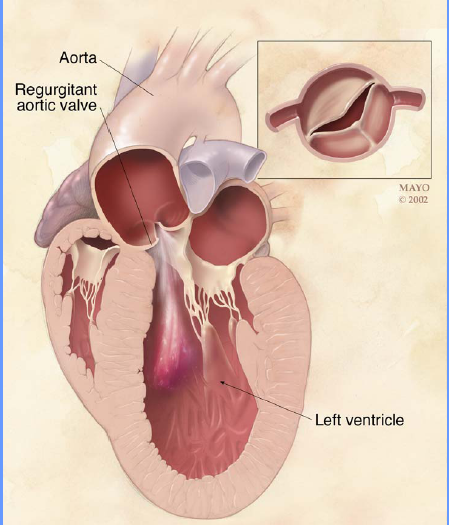 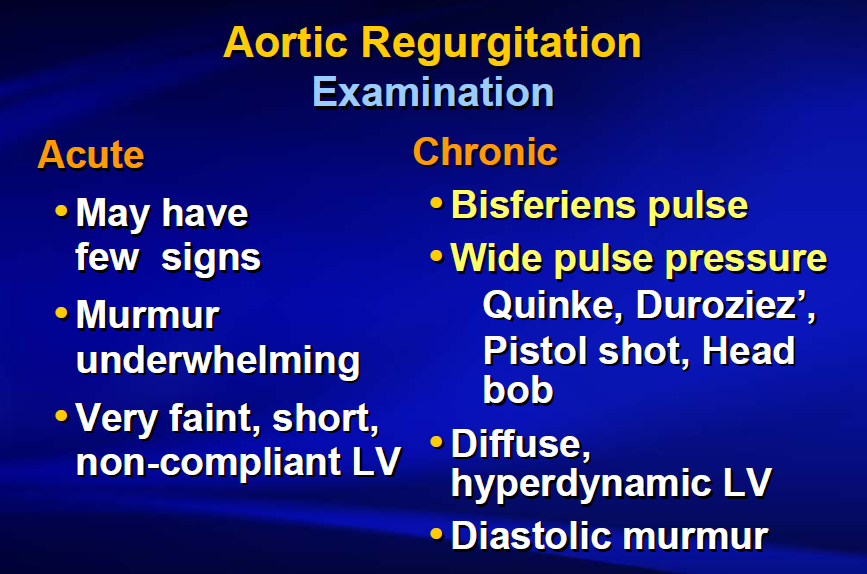 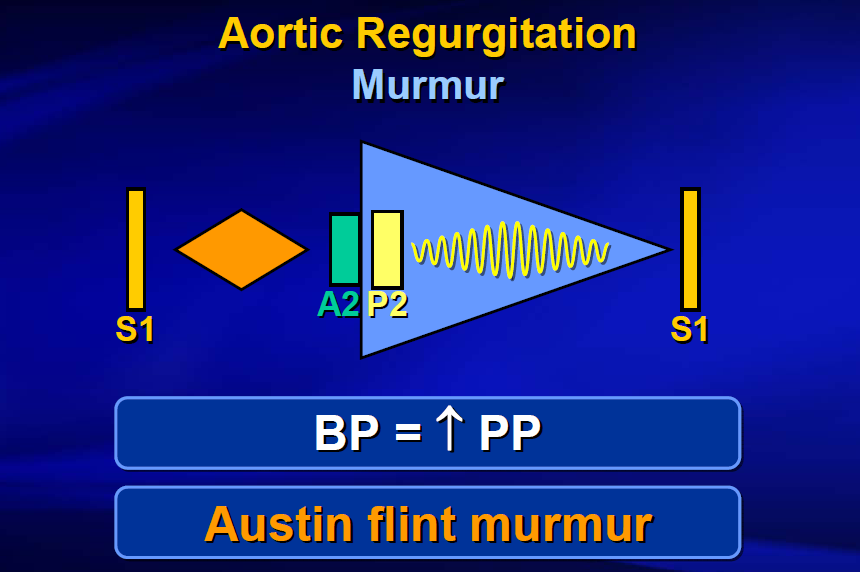 Acute aortic regurgitation
Acute rheumatic fever 
Infective endocarditis 
Dissection of the aorta 
Ruptured sinus of Valsalva aneurysm 
Failure of prosthetic heart valve
Chronic aortic regurgitation
Rheumatic heart disease 
Syphilis Arthritides: 
Reiter's syndrome 
Ankylosing spondylitis 
Rheumatoid arthritis 
Hypertension (severe) 
Bicuspid aortic valve 
Aortic endocarditis 
Marfan's syndrome 
Osteogenesis imperfecta
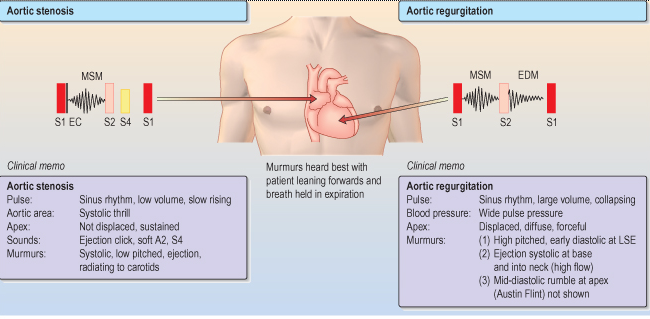 Treatment : Aortic valve replacement
Because symptoms do not develop until the myocardium fails and because the myocardium does not recover fully after surgery, operation is performed before significant symptoms occur.
 The timing of the operation is best determined according to haemodynamic, echocardiographic or angiographic criteria
PULMONIC Valve Diseases
PULMONIC Valve stenosis
PULMONIC Valve Rergurgitation
TRICUSPID Valve Diseases
TRICUSPID Valve Regurgitation
TRICUSPID Valve stenosis
Thank You 
Valvular Heart Diseases
Prof. Mohammed Arafah